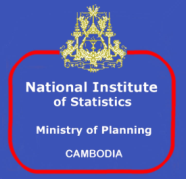 The 3rd GEO Data Providers Workshop, Frascati, Italy, 2-4 May 2018
CAMBODIA GEO Workplan
By:
      Meng Kimhor, Ph.D.
      Deputy Director General
      National Institute of Statistics,
      Ministry of Planning
      Cambodia
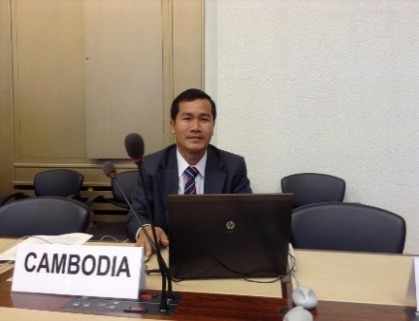 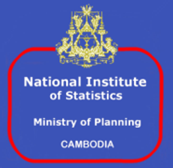 Contents
Background
Cambodia GEO’s logo
Vision and Mission
Cambodia GEO’s Structure
Cambodia GEO’s Workplan
Challenges
Suggestion
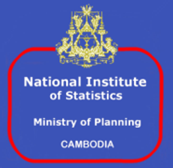 Background
As mentioned by Dr.Barbar Ryan, GEO Secretariat Director have happy to accept Cambodia a GEO Membership of 104th during the 9th GEOOSS Asia-Pacific Symposium from 11th -13th January 2017, Tokyo, Japan.
As requested letter from H.E.Chhay Than, Senior Minister, Minister of Planning dated 20 January 2017 to Dr. Barbara Ryan, GEO Secretariat Director to become a membership of GEO for Cambodia 
Accepted letter from Dr.Barbar Ryan, GEO Secretariat Director on 6 February 2017 to welcome Cambodia as the 104th Member of GEO.
Announcement by Dr.Barbar Ryan, GEO Secretariat Director on 25 October 2017 during the Fourteen Plenary Session of GEO (GEO-XIV) in Washington DC, USA and H.E. Chum Bunrong, Ambassador of Kingdom of Cambodia to USA represent of Cambodia, First Secretary of  Embassy of Kingdom of Cambodia and representative from National Institute of Statistics, Ministry of Cambodia have participated.
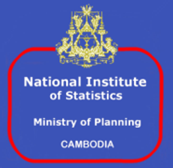 Cambodia GEO’s Logo

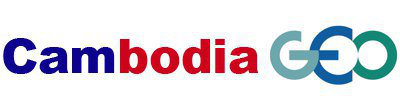 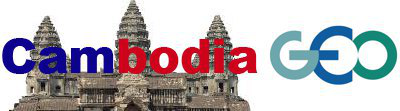 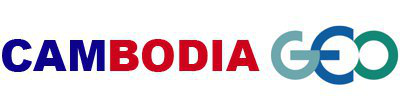 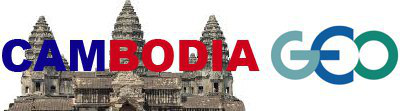 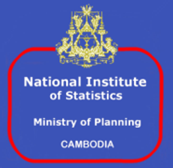 Cambodia GEO’s Vision
Cambodia GEO’s Vision 

‹ To build a Cambodia GEO Database System with high quality and GEO’s data diversity for monitoring and evaluating about the evolution of the earth in Cambodia relate to the sustainable development goals implementation ›
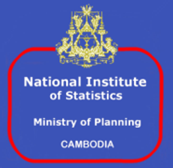 Cambodia GEO’s Mission
Cambodia GEO’s Mission

‹ To strengthen institutional capacity and data collection at national and sub-national level, data produced by the line ministries and satellite data which GEO Membership’s countries have received and to analyze the data about evolution of the earth related to Cambodia ›
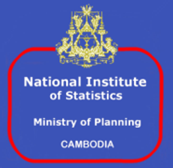 Cambodia GEO’s Structure
Ministry of Planning
National Institute of Statistics
GEO Secretariat
GEO International Consultant
Department of Standard and Analyze Statistics
GEO Unit
Department of Demographic, Census and Survey
Department of Economic Statistics
Department of Social Statistics
Department of Sub-national Statistics
Department of Policy and Cooperation Statistics
Department of ICT
Department of National Account
GEO Database and Website Division
Data Collection, data processing and data analysis Division
Administration, Training and Finance Division
Line Ministries
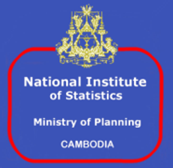 Cambodia GEO’s Structure (con’t)
H.E Senior Minister
Minister of Planning
H.E.Mrs.Hang Lina, Delegate of RGC, In-charge of Director General, National Institute of Statistics
H.E.Mr.Meng Kimhor, Deputy Director General, National Institute of Statistics (Chief of Unit)
Mr.Sin Sreivuth and Mr.Chan Samath, Deputy Director Department 
(Vice Chief ofUnit)
Data Collection, data processing and data analysis Division
Administration, Training and Finance Division
GEO Database and Website Division
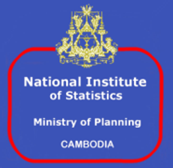 Cambodia GEO’s Workplan
Setup the place and staff
Propose budget for implementation
Cambodia GEO’s Info Development using DevInfo platform 
Offline 
Online
Cambodia GEO’s Website Development
GEO’s Facebook and GEO’s Tweeter Development
Cambodia GEO’s Database System Development
Data Collection some villages around Tonle Sap Lake
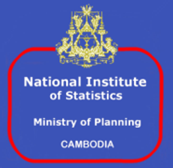 Cambodia GEO’s Workplan (con’t)
Data Dissemination

Workshop at National and Sub-national
CD-ROM
Report in pdf format
Website (Cambodia GEO’s website) 
Online (Cambodia GEO’s Info)
Offline (Cambodia GEO’s Info)
Facebook
Tweeter
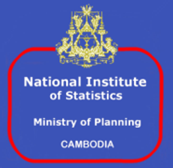 Main Indicators plan to collect by provinces in 2019
Poverty
Food Security
Disaster
Climate change
Clean Water and Sanitation
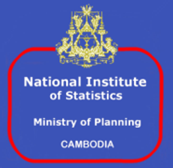 Challenges
New work for NIS/MoP, Cambodia
Low capacity building
Budget  support from government limited 
No satellite 
No data cube
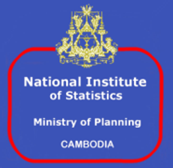 Suggestion
Need support technical assistant from other countries such as send the consultant work in Cambodia and support the material equipment
Need share information that other countries have received from satellite
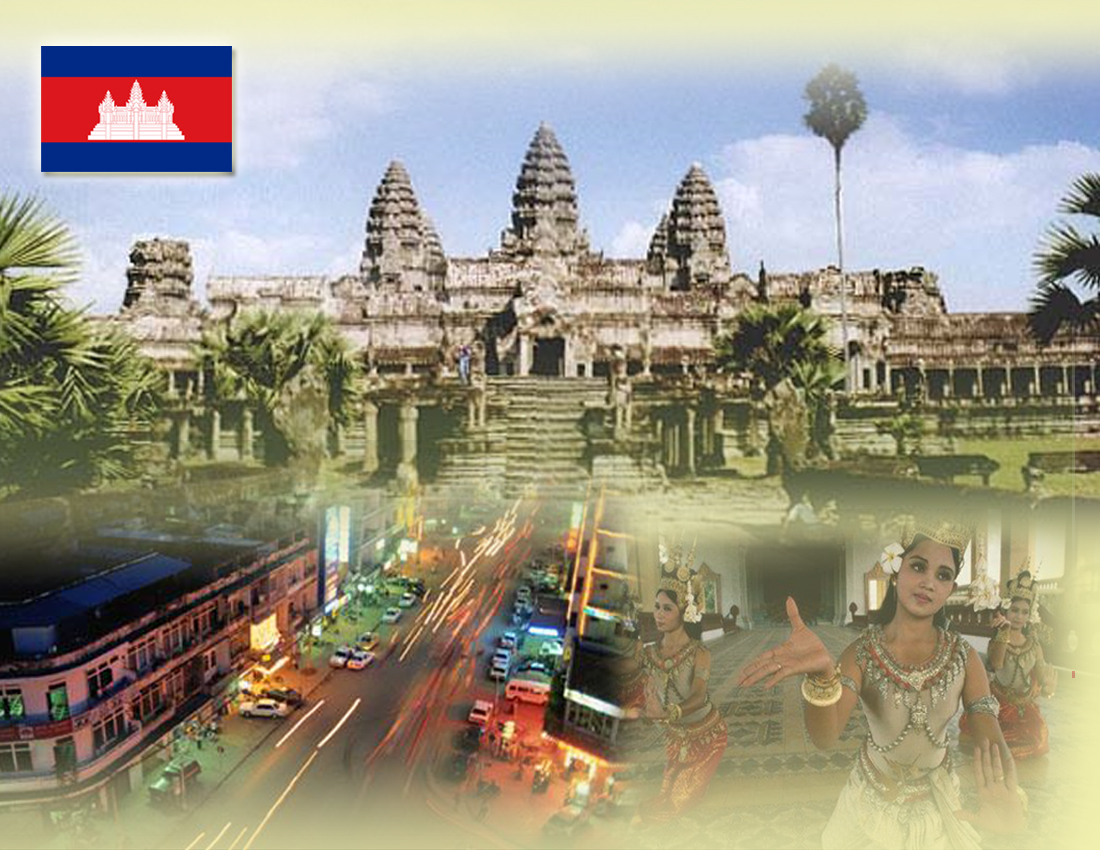 សូមអរគុណ !
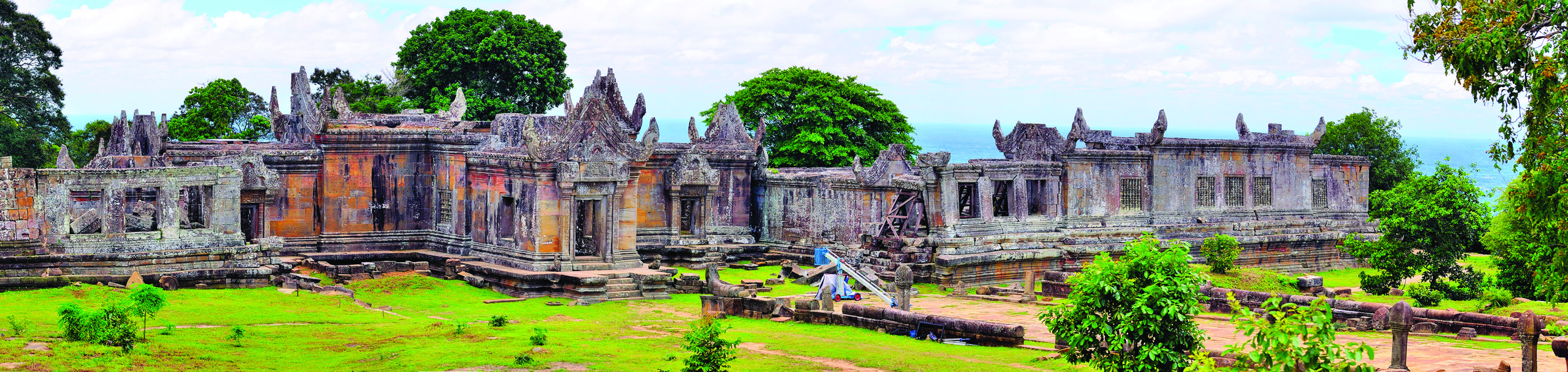 Thanks you !